[Speaker Notes: Current length: 107 minutes!]
Workday Finance Demo: Grant Security Hierarchies and Security Roles
MRAM
July 2023
Jesse Rice
UW Finance Transformation
SAGE BUDGETS & AWARD SETUP REQUESTS
Kim Halstead, Office of Research Information Services
July 21, 2023 MRAM
SAGE BUDGET: LINKING BUDGETS TO AWARD SETUP REQUESTS
Context
The best practice for award budgeting is to create or copy a distinct budget for time of award, separate from the proposal budget.
Why? For easy recognition of which is which when the two budgets vary. 
Currently, the SAGE system is allowing users to link proposal budgets to Award Setup Requests and is not requiring a new budget. This will change in the future.
Best Practice
Users should create an award budget by either creating a new SAGE budget or making a copy of an existing budget. 

Be sure to select the award budget (new or copied budget) and not the proposal budget on Award Setup Requests.
HOW TO CONNECT A SAGE BUDGET
Search for a budget to connect
Search by PI, Title, or Budget ID
Be sure the budget you connect is a new budget or a copy of an existing budget rather than the original proposal budget
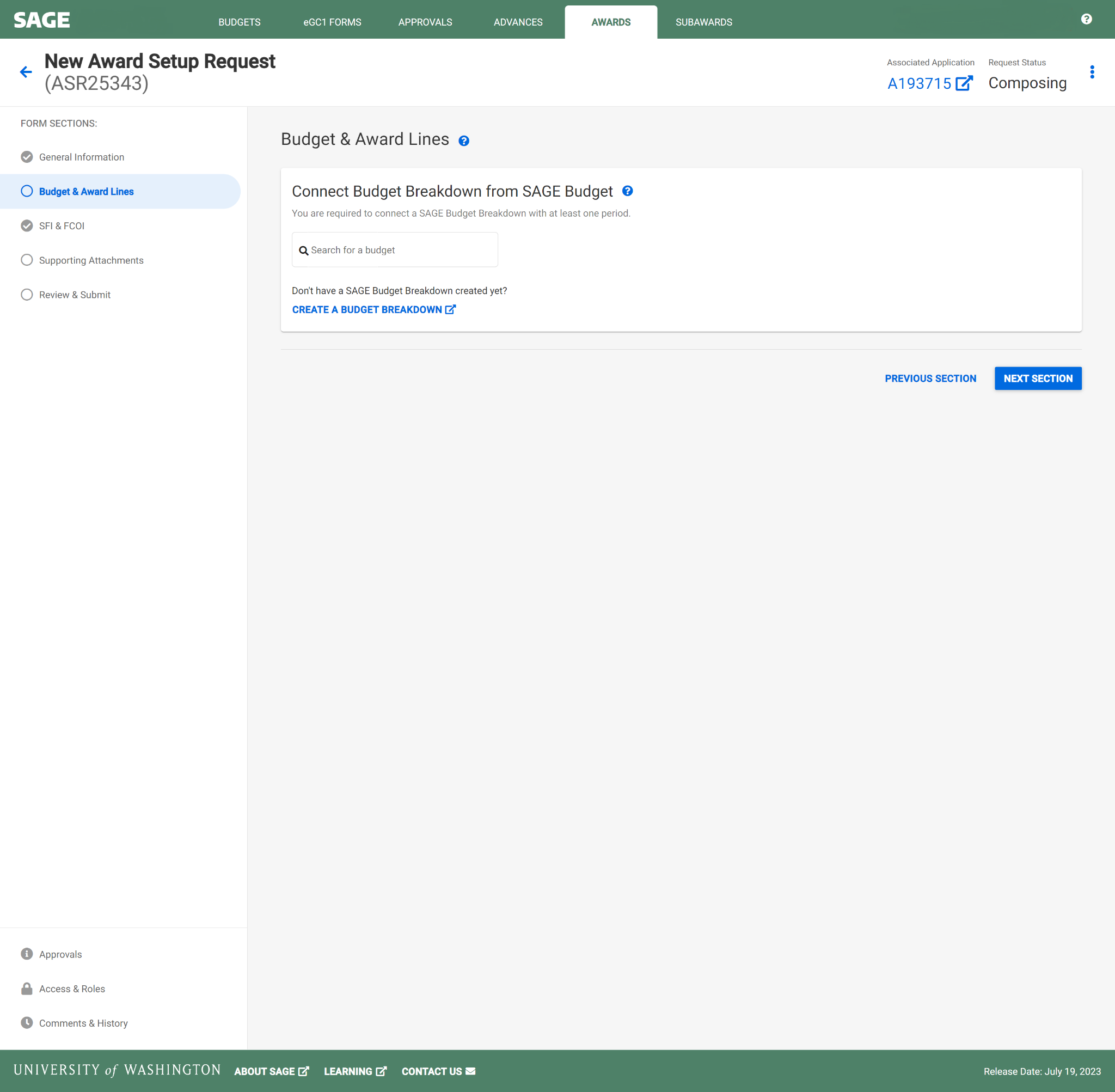 Search for an existing budget
Create a new SAGE Budget
HOW TO COPY A SAGE BUDGET
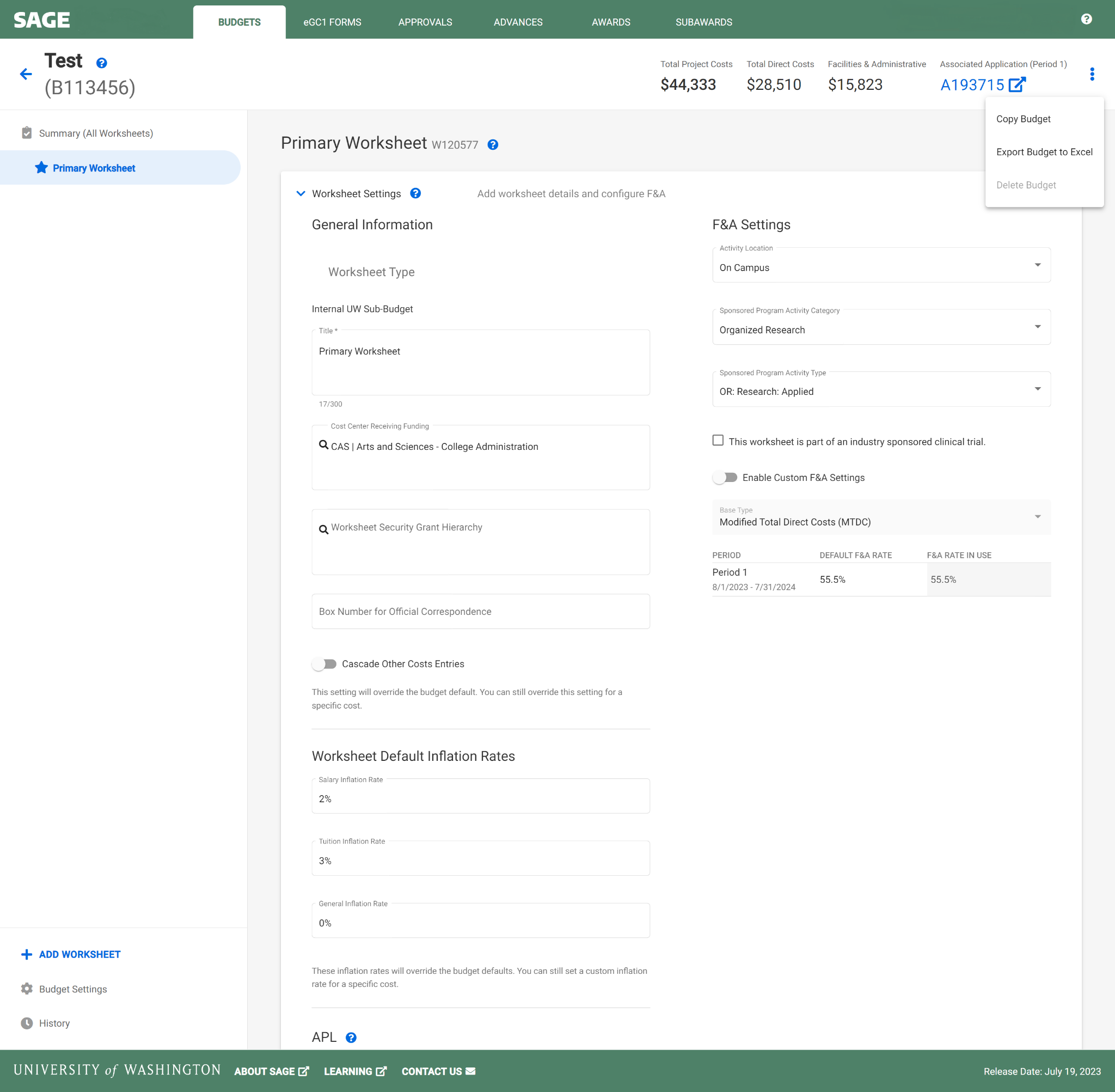 Copy a SAGE Budget
SAGE UPDATES
SAGE Prioritized Issues & New Features
Bookmark this new page to stay current on SAGE fixes and planned updates.
SAGE may be unavailable outside of normal business hours (weekdays from 8 a.m. - 5 p.m.) over the next several weeks. Banners will alert users of planned SAGE unavailability.
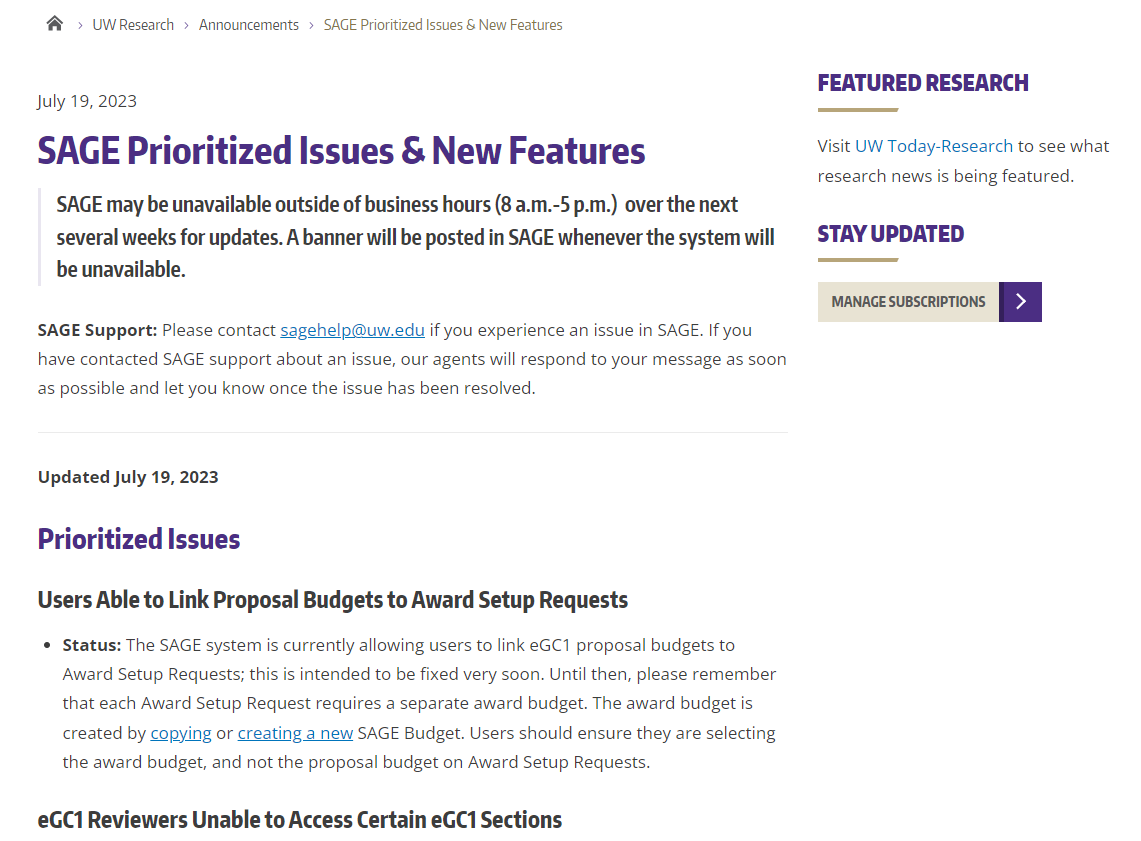 QUESTIONS?
[Speaker Notes: Speaker: Juan]
PRIORITY PROCESSING FOR EXTENSIONS
Vince Gonzalez
Associate Director, Grant & Contract Accounting
July 21, 2023 MRAM
TEMPORARY PROCESS FOR EXTENSIONS
GCA is prioritizing extensions for awards ending in June and July
Processing the following outside of SAGE: Extensions, Temporary Internal Extensions, and the Extension portion of Supplement/Extensions that have been in the SAGE status of “In OSP” since 6/15/23
GCA notifies campus contacts via Award Portal ticket
Goal is to update awards by COB the day before payroll cutoff
[Speaker Notes: The “why”: delayed release of SAGE Modifications and to support campus meeting payroll deadlines. Bullet 3: Mention that the normal process would result in an automated SAGE notification not an Award Portal ticket.]
TEMPORARY PROCESS FOR EXTENSIONS
New expiration date will be immediately visible in Workday and one day later in other systems (e.g. Award Portal)
Please check that the updates in Workday are accurate
NORMAL PROCESS FOR EXTENSIONS
Release notification will be sent to SAGE users when Award Modifications are available
Once available, OSP will forward the Modifications to GCA to complete the processing in SAGE and make other updates to Workday
Campus will receive another notification when the modification is officially processed in SAGE
WRAP UP
For reference: 2023 Payroll Cutoff Calendar

Please use Award Portal to let GCA know if corrections or further updates are required in Workday
Campus→Sponsor Invoicing for Sponsored Program Awards
Lily Gebrenegus
Grant & Contract Accounting
July 21, 2023 MRAM
BEFORE WORKDAY FINANCE
Campus could bill the sponsor directly when an award required information that GCA does not have access to (e.g. clinical studies)
No GCA involvement needed
AFTER WORKDAY FINANCE
All invoices for sponsored program awards will need a Workday invoice number
Starting in early August, campus will need to contact GCA to get a Workday invoice number before sending it to the sponsor
[Speaker Notes: UW Finance Transformation goal:  “consolidated visibility into receivables” (source)]
GETTING A WORKDAY INVOICE #
Send an Award Portal ticket to GCA under “Sponsor Billing” topic
Provide dollar amount and brief description of what is being billed
EXCEPTION
Invoices generated using OnCore will generate a Workday invoice automatically via integration
QUESTIONS
Please contact GCA at gcahelp@uw.edu
Award Change & Modifications in SAGE
July 21, 2023 MRAM
Carol Rhodes, Office of Sponsored Programs
Vince Gonzalez, Grant & Contract Accounting
SAGE Modifications
Two choices for creating a Modification (MOD) in SAGE
Modification Request (OSP/GCA)
Modification Request (GCA)
Select the Associated Award 
Select appropriate MOD categories that apply
Funding & Budgeting Change
Other Changes
Programmatic Changes
Schedule Changes
End of Award Changes
Review: Award Changes for additional instructions including any required attachments
SAGE Modifications 
Create the Modification - Navigate from Awards
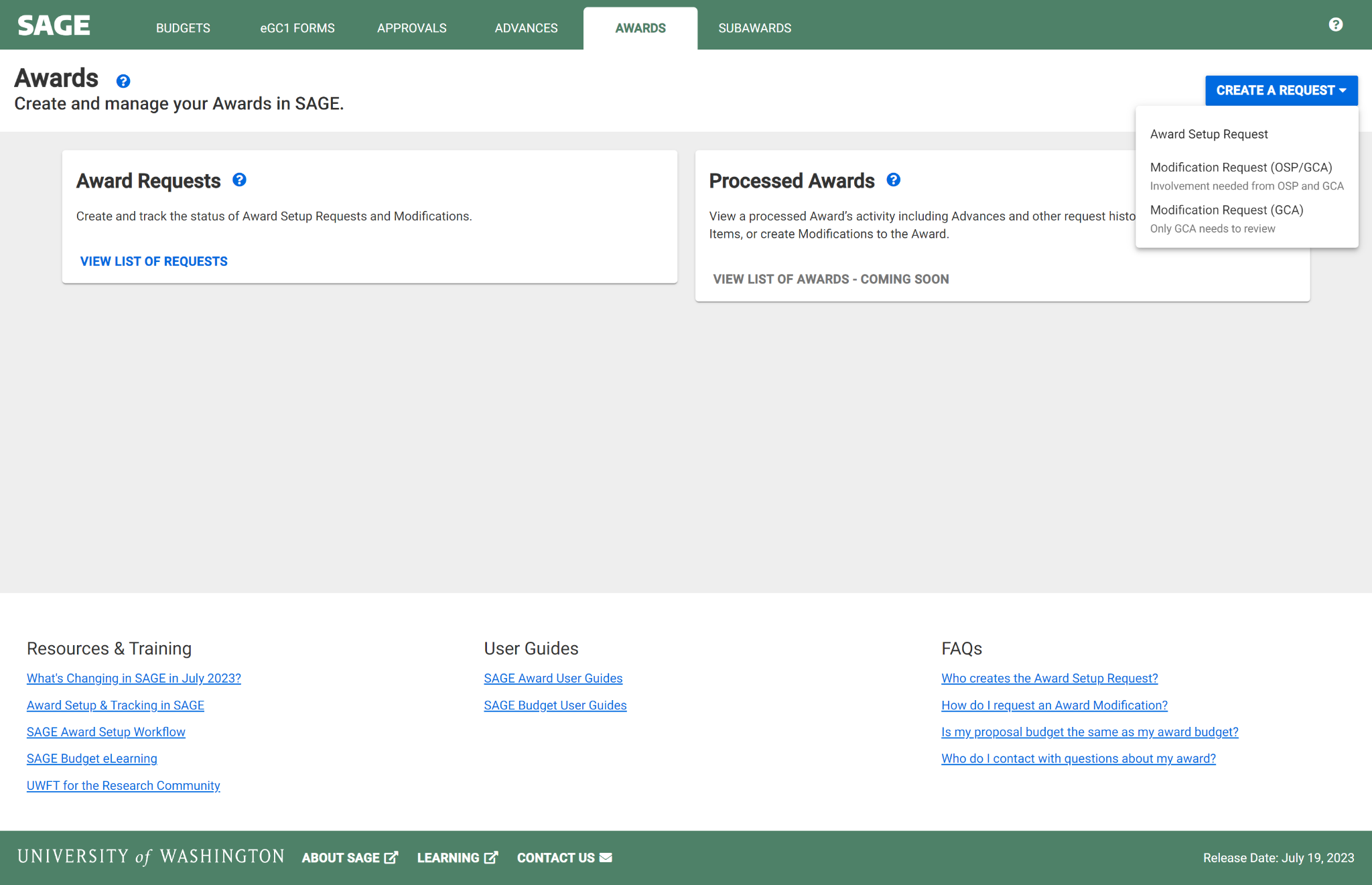 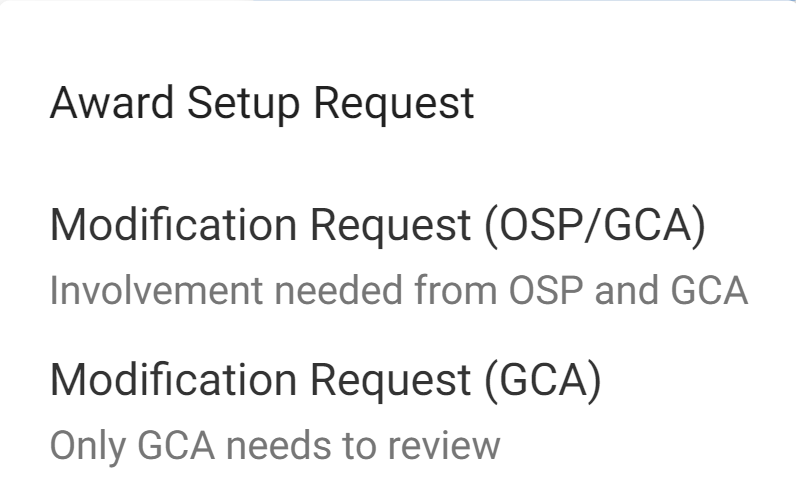 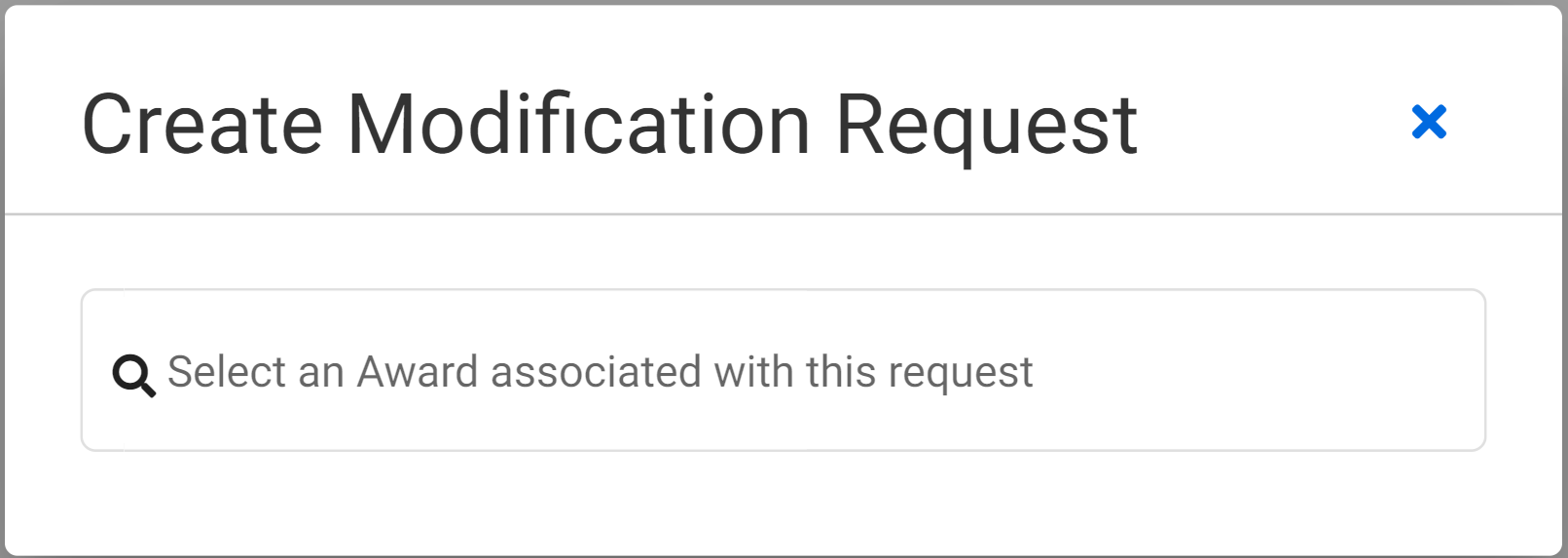 Review: Award Modifications Job Aid
[Speaker Notes: Carol
Submitting Modification Requests in SAGE require you to select either a Modification Request to OSP/GCA or a Modification Request to GCA only. So how do you know which request to select?
All changes that require sponsor approval, an authorized official signature, or review from the Office of Sponsored Programs (OSP), must be requested via a Modification Request (OSP/GCA) in SAGE Awards. Modification requests that do not need OSP handling and can be submitted via a Modification Request (GCA only).]
Modification Request - SAGE
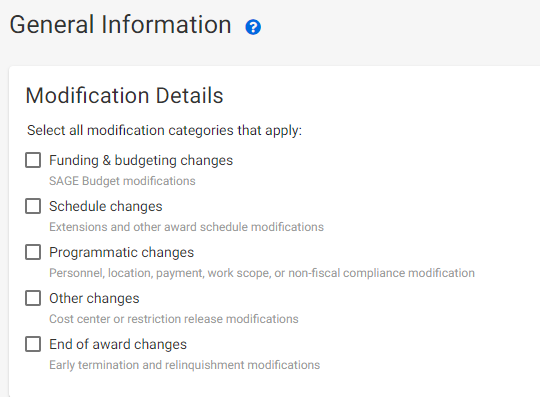 Modification Request (OSP/GCA)
Funding & Budgeting Changes
Carryover 
Addition of Equipment - Sponsor Approval Required
Deobligations
Other Funding and Budgeting Changes 
Payment Schedule Change
Rebudgeting - Sponsor Approval Required
Subaward Addition
Supplement
Review: Award Changes for additional instructions including any required attachments
[Speaker Notes: Carol
Use SAGE Modifications to route award changes to OSP & GCA]
Modification Request (OSP/GCA)
Other Changes
Progress Report - RPPR - Submission
Restriction Release
Review: Award Changes for additional instructions including any required attachments
[Speaker Notes: Carol]
Modification Request (OSP/GCA)
Programmatic Changes
Key Personnel Changes - Includes PI 
Change of PI requests require Change of PI form attached to SAGE MOD.
Key Personnel Effort Changes - Includes PI
Addition of Sponsor Property
Work Scope Change
Review: Award Changes for additional instructions including any required attachments
[Speaker Notes: Carol]
Modification Request (OSP/GCA)
Schedule Change
Award Schedule Change - Start Date Change - requiring sponsor approval
Extension
Temporary Internal Extension 

Complete an Extension form & attach to MOD in SAGE.
Review: Award Changes for additional instructions including any required attachments
[Speaker Notes: Carol
Extension form similar to other forms has other fields and reminders not yet included in SAGE and can help make sure you provide all of the required information needed to process your request.]
Modification Request (OSP/GCA)
End of Award Changes
Early Terminations
Relinquishments
Award Transfers

Relinquishments & Early Terminations also need an End of Award form attached.
Review: Award Changes for additional instructions including any required attachments
[Speaker Notes: Carol]
Modification Request (GCA only)
In addition to MODs that are routed first to OSP and then GCA, there will also be MODs that are routed from Campus to GCA Only

These MODs will transform adjustments to Workday that do not require sponsor approval by:
Minimizing the need to send tickets and related attachments to GCA via Award Portal
Ensuring MOD requests are made in SAGE
[Speaker Notes: Vince]
Modification Request (GCA only) - SAGE
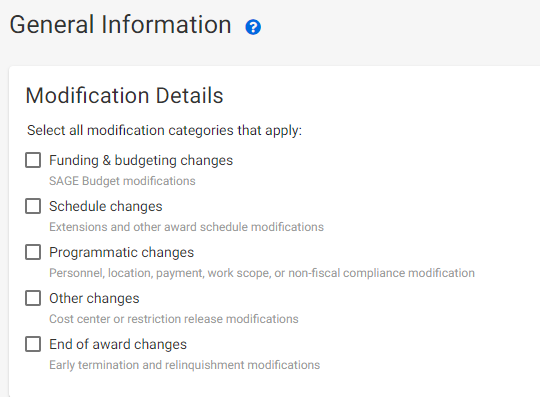 Modification Details
Modification Request (GCA only) - SAGE
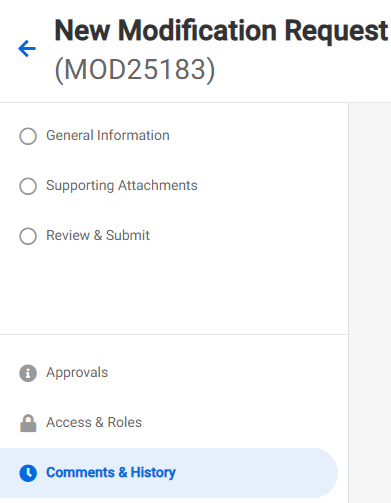 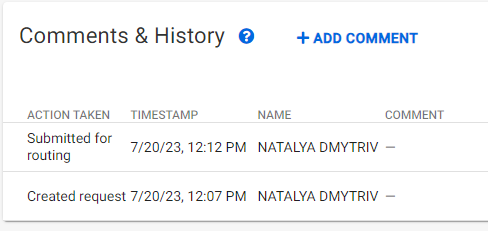 Modification Request (GCA only) Examples
Funding & Budgeting Changes
Cost Share Change (no sponsor approval required)
Rebudgeting (no sponsor approval required) 
To be used in place of Transpasus (TPUs)
Department should update their SAGE Budget worksheets to outline requested changes and ensure alignment between SAGE Budget and Workday
Schedule Changes
Other Award Schedule Changes - Start Date Change (no sponsor approval required)

Programmatic Changes
Location Change

Other Changes
Cost Center Change
[Speaker Notes: Vince]
Resources
Award Modifications in SAGE Job Aid
Award Modifications User Guide
Award Changes: Guidance and instructions for completing Modification requests
GCA Award Setup guidance
GCA Modification guidance

FAQs: 
When will I need an eGC1 vs. create a Modification request?
coming soon: How do I know which modification request to select (OSP/GCA) or (GCA)?
[Speaker Notes: Vince]
OSP & GCA - Update
July 21, 2023 MRAM
Carol Rhodes, Office of Sponsored Programs
Vince Gonzalez, Grant & Contract Accounting
Prioritizing & Catching Up - OSP
Conversion of over ~700 PACs to SAGE Modifications (MOD) 

Setup & processing of your requests may result in:
Denying Award Setup Requests 
Returning eGC1s that should be a MOD
Denying MODs sent to incorrect office
Review: When will I need an eGC1 vs. a Modification Request?
[Speaker Notes: Carol 
Note: Amanda & Josy will be presenting on Subawards after this presentation]
Attach Agreement & Related Documents/Correspondence
Attach the award agreement or modification 

Include attachments, exhibits, letters, award emails and/or correspondence

Sometimes related emails contain issue date, award #s, POs, additional terms, due dates, sponsor contacts, or conditions needed to process your request
[Speaker Notes: Carol-]
How can I see what’s going on - ASRs & MODs? Request List Status & Assignments
Assigned
Status
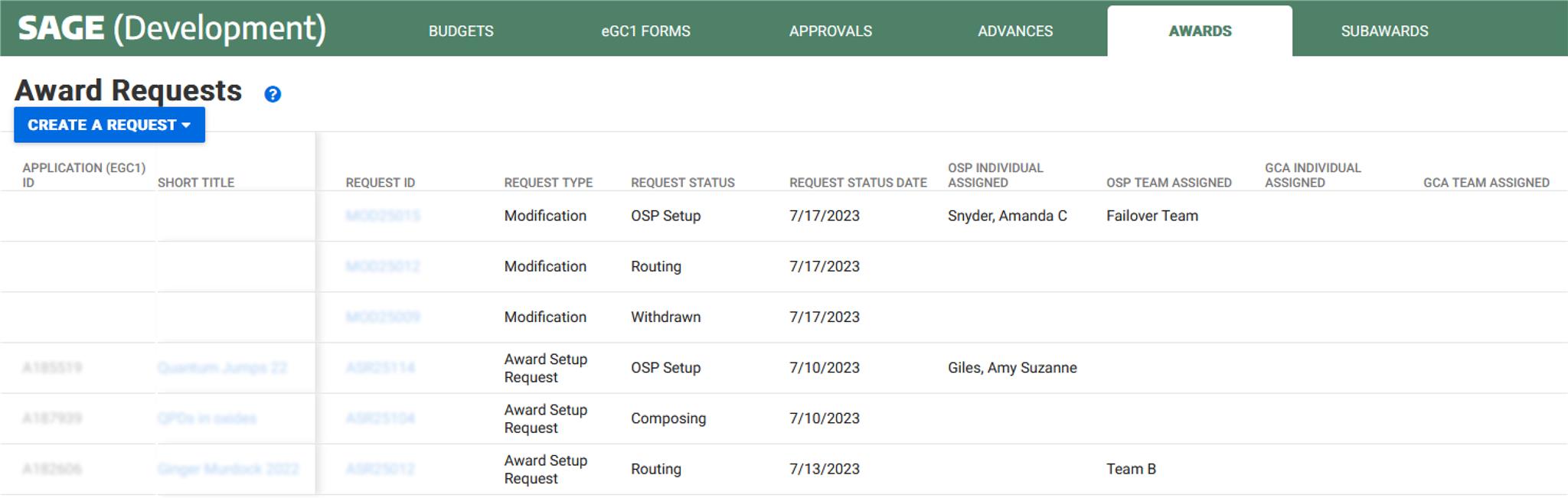 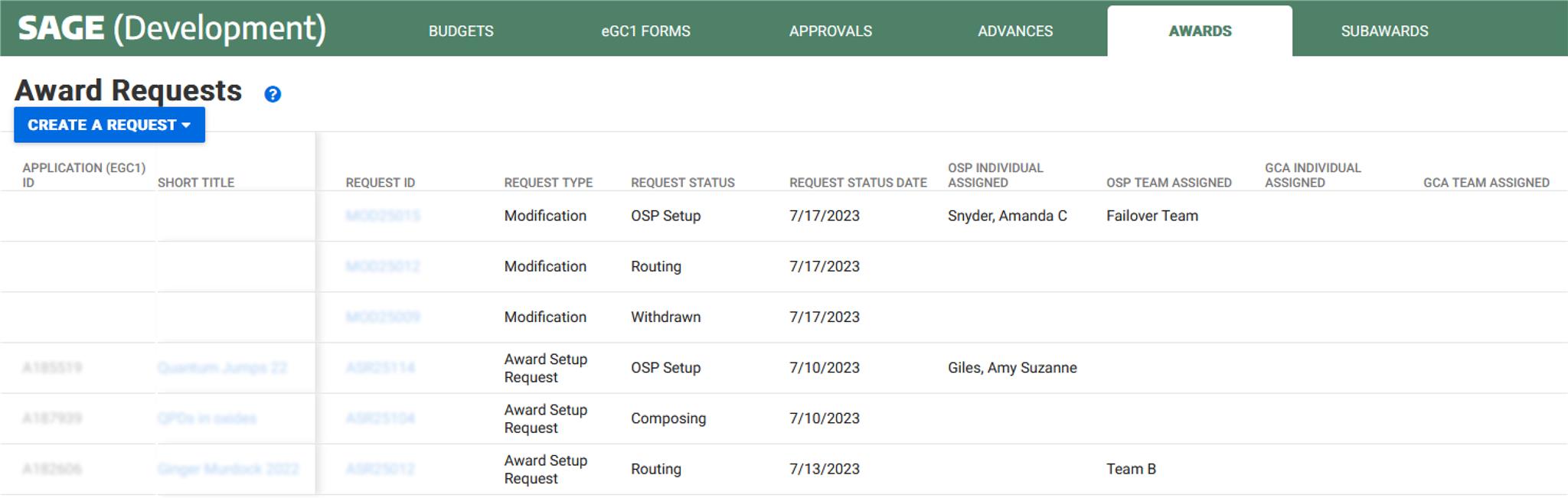 Assignments & Status on request list
[Speaker Notes: Carol-]
How can I see what’s going on - ASRs & MODs? Comments & History
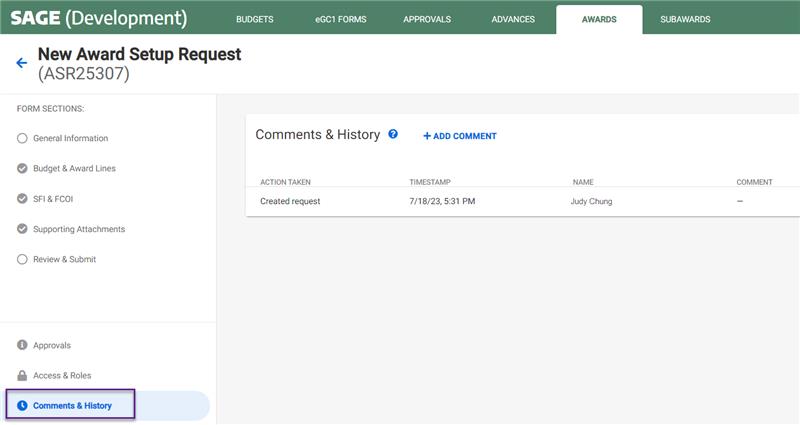 Detailed history and comments within ASR and MOD
Status viewable on Requests List
[Speaker Notes: Carol-]
How can I see what’s going on - ASRs & MODs? 
Award Request Status List
Detailed history and comments within ASR and MOD
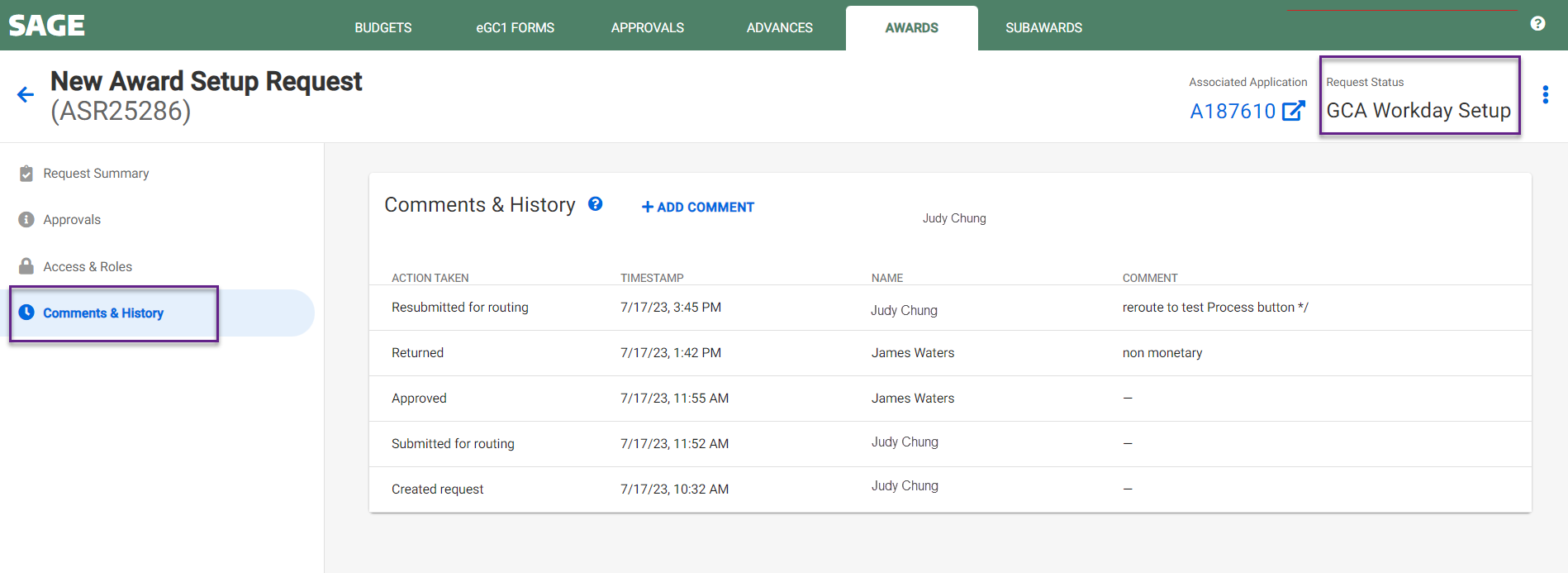 [Speaker Notes: Carol-]
Workarounds & Requests - GCA
Advances (ADVs) do not include the security hierarchy reference, please add to Comments & History

MODs - If the Grant Worktag (GR) reference is known, please add to the Comments & History

MODs - Please update SAGE Budget worksheet and add the SAGE Budget number to the Comments & History

GCA will return an item if unsure about any of the above to ensure proper setup
[Speaker Notes: Vince - Clarify that the SAGE Budget number in the 3rd bullet is not the FAS budget number.]
Questions
Subaward Update
July 21, 2023 MRAM
Amanda Snyder & Josy Combs
Office of Sponsored Programs
Transition Update
Active suppliers in Ariba were pulled into WD
Most subaward BPOs converted to WD, but not all
You can search by your BPO # in the PO field in WD 
Subrecipients can invoice based on existing BPO # They should include “BPO” as part of the PO number, e.g. “BPO50668”
Supplier instructions for WD: Follow For Suppliers instructions
Subrecipient does not go into Workday to upload invoices
Email instructions for suppliers is available in the link
Subaward Award Lines
Each Subward must have its own award line in Workday.
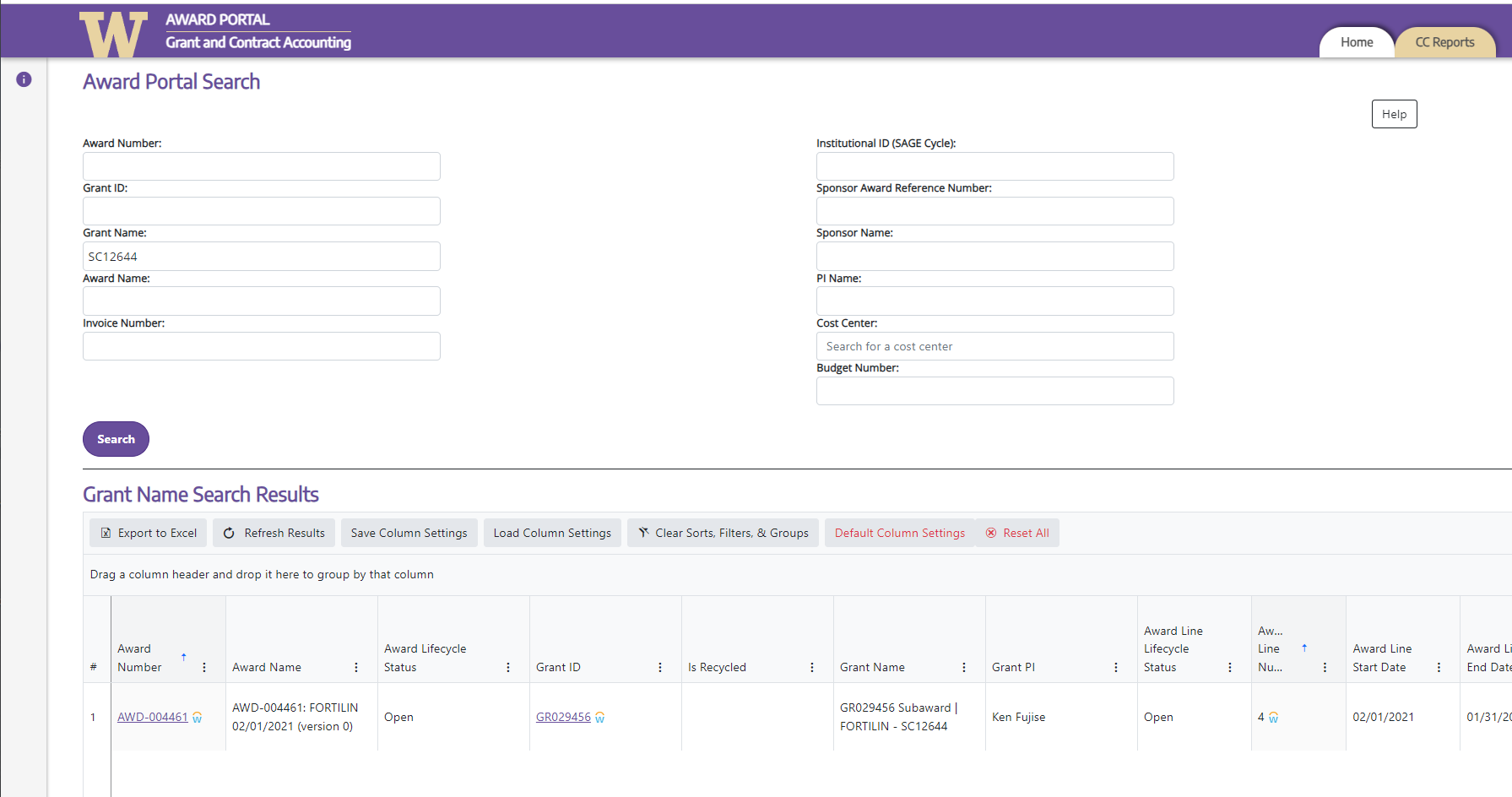 Search using SAGE Subaward (SC) Number in “Grant Name”
Grant Name includes “Subaward” and “SC#”
Subaward Award Lines
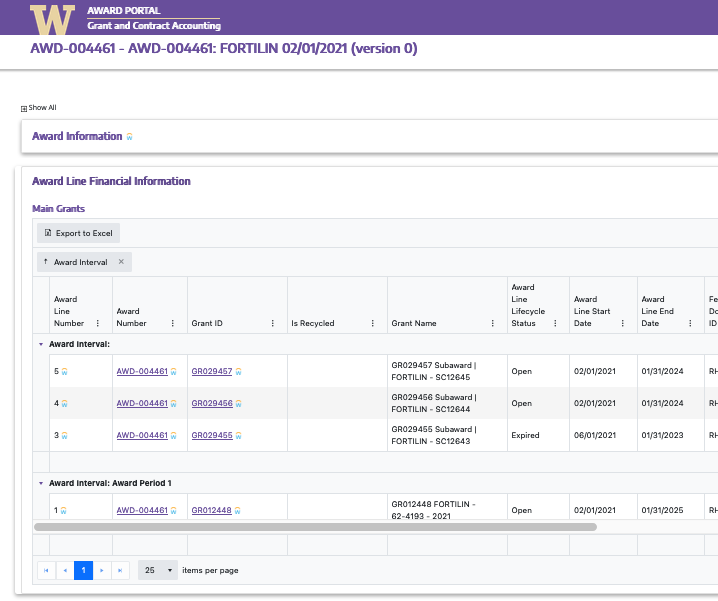 View Additional Award Lines for this Award
Walk through: 
Finding Subaward POs in Workday
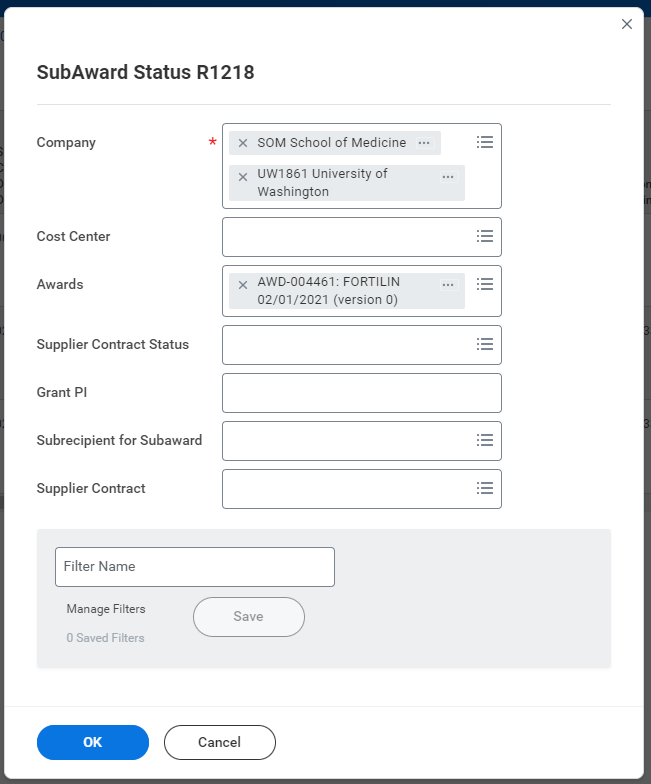 Enter Company
Enter Award Number
Click to search
[Speaker Notes: Amanda to walk through where POs are listed if they’ve been converted. NOTE: You can find this report on your Grant Manager Dashboard.]
Walk through: 
Finding Subaward POs in Workday
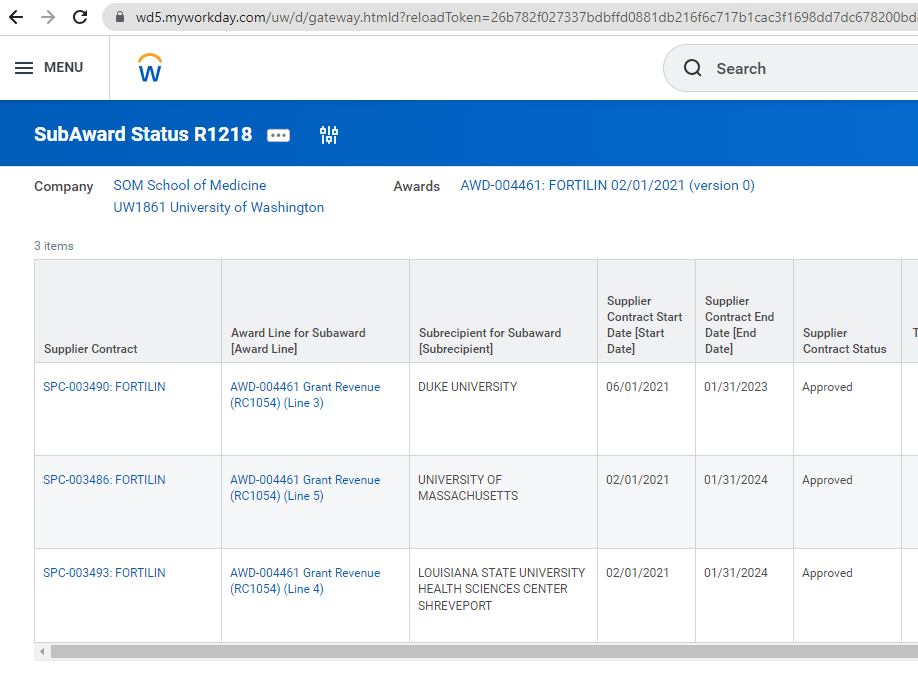 Scroll Right
[Speaker Notes: Amanda to walk through where POs are listed if they’ve been converted]
Walk through: 
Finding Subaward POs in Workday
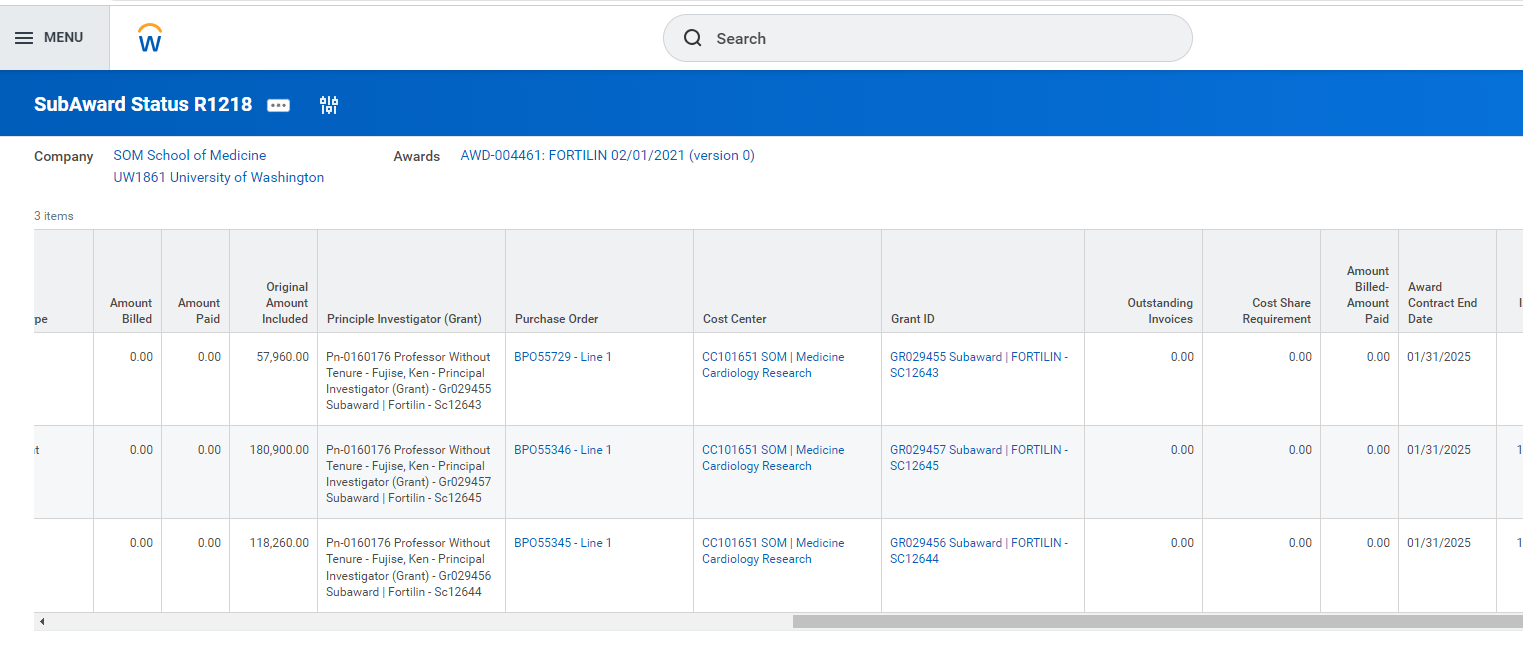 [Speaker Notes: Amanda to walk through where POs are listed if they’ve been converted]
Questions
Other questions we are investigating:
What do you do if you have existing subawards but award lines are not setup in WD? Partial Answer: This will be handled via MOD request. Details to come. 
What do I do if our subrecipient isn’t listed as a Supplier Contract listed in the Workday Subaward Status Report (R1218)? 
What do I do if my subrecipient’s Supplier Contract in Workday does not have a PO listed? 
What should I be reviewing on the Supplier Contract and Purchase Orders to ensure the information is accurate? And, what do I do if they need corrections?
What is the process for the “in flight” subawards and modifications? 
How to view a supplier invoice that’s been attached to a (B)PO, and related payment information (e.g., Check/EFT info, payment date or date scheduled for payment, etc.).
ALL THINGS 
EFFORT REPORTING
MRAM
July 21, 2023
Matt Gardner
Post Award Fiscal Compliance
FECs for Period Ending 6/30/2023
FEC Release Date: 7/29/2023 (Expected)

FEC Due Dates:
	Calendar Cycle – 9/26/2023
	Academic Cycle – 10/11/2023

eFECS will be frozen and unavailable for use after 10/11/2023
MRAM – Matt Gardner – PAFC
Necessity for Manual FECs
Two instances where completion of the FEC must occur outside of the eFECS system via a manual process:

Any payroll adjustments which impact pay periods prior to 7/1/2023 for faculty on sponsored awards
Outstanding FECs as of 10/12/2023

Departments must work with the Effort Team to complete the manual certification process
MRAM – Matt Gardner – PAFC
Outstanding and Overdue FECs
Outstanding/Overdue FECs from prior reporting periods still require certification

Units are encouraged to complete as many outstanding FECs as possible by 10/11/2023 before eFECS is frozen

The Effort Team has a list of all outstanding FECs and will be reaching out to units with reminders
MRAM – Matt Gardner – PAFC
ECC Go Live
Employee Compensation Compliance (“ECC”) is the new effort reporting system

The system is scheduled to be available across campus in mid-to-late August

Training for users is also scheduled to begin in mid-to-late August
Training courses and videos are expected to be approximately 90 minutes in total duration

The Effort Team will reach out with communications in the future regarding the beginning of training and system availability
MRAM – Matt Gardner – PAFC
ECC Go Live and Certification Periods
Project Statements (previously called “GCCRs”)
Reporting period: 7/1/2023 – 9/30/2023
Due Dates: Early-to-mid December 2023

Effort Statements (“FECs”)
Reporting period: 7/1/2023 – 12/31/2023
Due Dates: Early-to-mid January 2024
MRAM – Matt Gardner – PAFC
Salary Cap and Effort Calculations
Effort team is working on new salary cap and effort calculators for determining allocations in Workday

Look for an email with updated links to the calculators and resources within the next couple of weeks

Reminder:
Salary cap is not calculated on Payroll Accounting Adjustments
MRAM – Matt Gardner – PAFC
Questions
Post Award Fiscal Compliance (PAFC)
effortreporting@uw.edu (ECC questions)
efecs@uw.edu (Legacy effort questions)
gcafco@uw.edu (All other compliance questions)
https://finance.uw.edu/pafc/

Matt Gardner
mgard4@uw.edu
206-543-2610
MRAM – Matt Gardner – PAFC